Работа систем вентиляции и кондиционирование воздуха для обеспечения комфортных условий в помещениях МКД.Работа систем отопления для обеспечения комфортных условий в помещениях МКД.
Вентиляция: 
Организация естественного или искусственного обмена воздуха в помещениях для удаления избытков теплоты, влаги, вредных и других веществ с целью обеспечения допустимого микроклимата и качества воздуха в обслуживаемой или рабочей зонах.
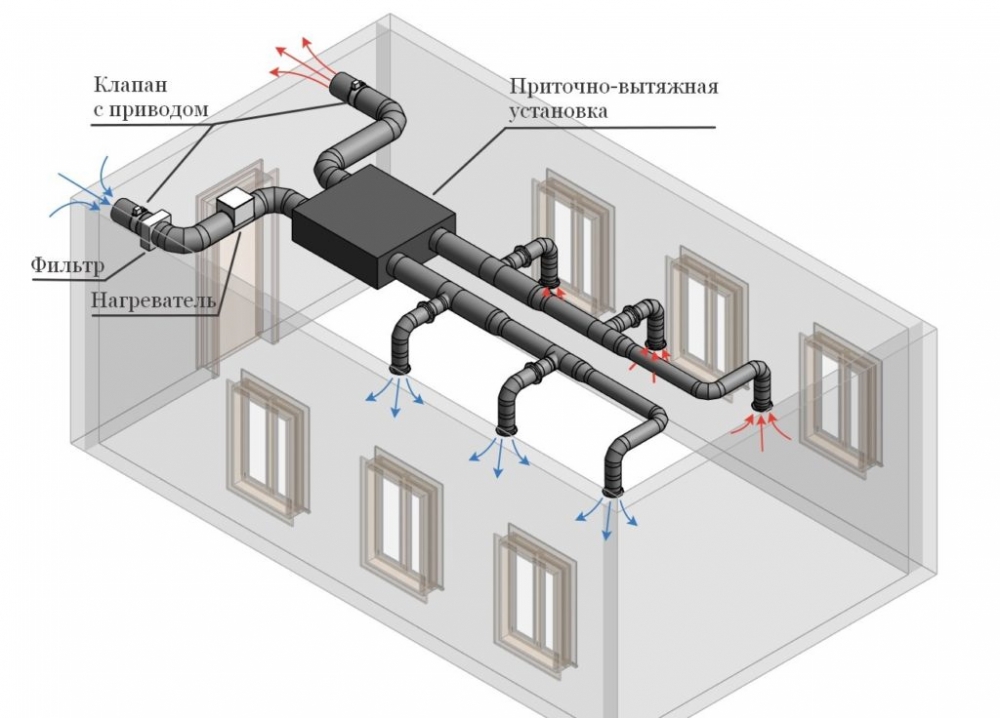 Кондиционирование воздуха
Автоматическое поддержание в закрытых помещениях всех или отдельных параметров воздуха (температуры, относительной влажности, чистоты, скорости движения и качества) с целью обеспечения оптимальных метеорологических условий, наиболее благоприятных для самочувствия людей, ведения технологического процесса, обеспечения сохранности ценностей.
Параметры микроклимата и предельно допустимая концентрация вредных веществ в воздухе в жилых помещениях, общественных зданиях (административно-бытовых), в зданиях с большим пребыванием людей (торгово-развлекательные комплексы, кинотеатры, спортивные сооружения) в соответствии с ГОСТ 30494, СанПиН 2.1.2.2645, СанПиН 2.1.3.2630, СанПиН 2.4.1.3049;
Параметры микроклимата, нормируемое качество воздуха и предельно допустимая концентрация вредных веществ в воздухе в рабочей зоне в зданиях любого назначения в соответствии с СП 60.13330, СП 131.13330, ГОСТ 12.1.005, ГОСТ 30494, СанПиН 2.2.4.548; СанПиН 2.1.2.2645;
Уровни шума и вибрации при работе оборудования СВК в соответствии с СП 51.13330, ГОСТ 12.1.003, ГОСТ 12.1.036, СП 60.13330, для систем аварийной вентиляции согласно ГОСТ 12.1.003 шум не более 110 дБА, импульсный шум - не более 125 дБА;	Обеспечение пожарной безопасности в соответствии  СП 5.13330*, СП 112.13330;
Классификация и эксплуатационные требования к системам вентиляции и кондиционирования воздуха
- функциональному назначению;
- способу подачи и удаления воздуха в помещения зданий (сооружений);
- способу организации воздухообмена;
- конструктивным параметрам;
- назначению;
- принципу подачи воздуха и тепло- и хладоносителей.
Для обеспечения комфортных условий необходимо поддерживать тепловой баланс между выделениями теплоты организмом человека и отдачей тепла окружающей среде. Обеспечить тепловой баланс можно, регулируя значения параметров микроклимата в помещении. Благоприятные условия микроклимата обеспечиваются системами отопления и вентиляции, устройствами кондиционирования воздуха, правильной ориентацией окон по сторонам света и другими средствами.
Для отопления жилищ, школ, дошкольных учреждений, больниц и большинства общественных зданий наиболее используемым является центральное водяное отопление. Схема такого отопления включает: генератор тепла (котел, бойлер), разводящие трубы и стояки, обогревательные приборы (радиаторы). Во избежание ожогов и возгорания пыли температура поверхности радиаторов (батарей) водяного отопления не должна превышать 80 °С
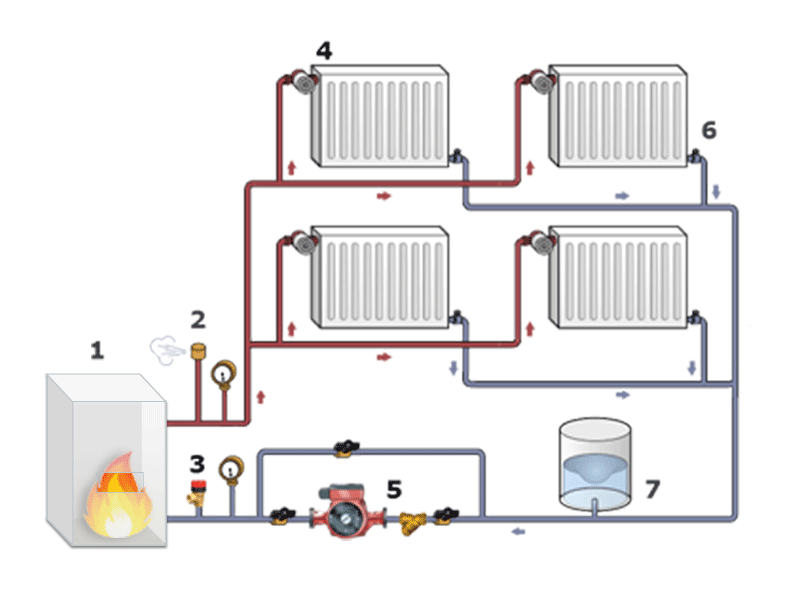 Тепло от радиаторов отдается в помещение путем контакта их поверхности с воздухом. Поэтому подобное отопление называется конвекционным. Паровое отопление из-за высокой температуры поверхности радиаторов не пригодно для обогрева жилых и общественных зданий. 
	В закрытых помещениях различного типа во время пребывания там людей меняются химический состав и физические свойства воздуха: нарастает количество углекислого газа, водяных паров тяжелых ионов, уменьшается содержание кислорода, легких ионов, повышаются температура, запыленность и бактериальная загрязненность, появляются органические примеси. Для улучшения микроклимата и сохранения чистоты воздуха важнейшим средством является вентиляция и естественное проветривание (аэрация) помещений
На температуру в помещениях большое влияние оказывает ветер, поэтому на Севере расположение зданий определяется направлением господствующих ветров. Для уменьшения их охлаждающего действия рекомендуется располагать в сторону господствующих холодных ветров глухие торцовые стены, а не длинную ось зданий. В районах с жарким климатом актуальной является борьба с перегревом помещений. Для этого используется правильная ориентация окон по сторонам света. Ориентация окон на юго-запад рекомендуется в условиях жаркого и теплого климата из-за перегрева помещений. Наиболее благоприятной является ориентация окон на восток, юго-восток и юг.
Защита помещений от солнечной радиации и перегрева достигается также за счет:
увеличения толщины сильно инсолируемых стен до 0,7 м и
более; увеличения высоты помещений - до 3,2 м;
окраски наружных стен в белый цвет для лучшего отражения солнечных лучей;
устройством над окнами козырьков, ставен, жалюзи и других солнцезащитных сооружений.